IAM Mil-Gov Webinar
Congressional & Regulatory Update
Bryan Vickers, Pace, LLP
December 9, 2021
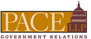 H.R. 4996 – The Ocean Shipping Reform Act of 2021 (OSRA)
Introduced by Reps John Garamendi (D-CA) and Dusty Johnson (R-SD)

Ensures anti-retaliatory safeguards to protect those who file complaints with the U.S. Federal Maritime Commission (FMC)

OSRA places into statute the FMC’s Final Interpretive Rule (FIR) on Detention and Demurrage

This includes consideration of costs connected to government inspections of cargo, in addition to charges due to overall port congestion, lack of chassis, appointment times, etc. 

It prohibits retaliation from carriers (and others) that assess fees, and places the burden of proof for fee assessment onto the carrier or parties issuing charges when challenged by the shipper or other entity
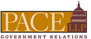 H.R. 4996 – The Ocean Shipping Reform Act of 2021 (OSRA)
IAM is supportive of the legislation and the association is working collaboratively with other shipping-focused entities gather additional Congressional support

IAM has connected with 70 U.S. House offices, asking for their support and co-sponsorship (96 co-sponsors as of today)

Yesterday, the House overwhelmingly passed OSRA, 364-60

Sens. Thune (R-SD) and Klobuchar (D-MN) have stated their intent to introduce companion legislation. While it will be similar, some aspects may vary

Ocean carrier pushback on the bill continues
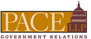 FMCSA – Anticipated Regulatory Action in 2022
Household Goods Working Group – Recommendations Under Review
Virtual Surveys Expanded Beyond 50 Mile Radius
New estimate required when shipper requests additional services
Order of Service Eliminated – Bill of Lading Enhanced
Freight bill replaced with an invoice requirement
Goal – Increase transparency for the consumer and reduce duplicative/overlapping requirements for industry
Begin rulemaking to distinguish between “brokers” and “bona fide agents” for household goods moves
Goal is for the agency to establish transparency in brokering moves, and that financial responsibilities for the household goods industry are clearly defined
IAM is following this issue closely to ensure freight forwarders and other critical elements of the moving industry are not negatively impacted, or otherwise limited in services provided
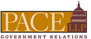 FMCSA – Anticipated Regulatory Action in 2022
National Consumer Complaint Database – Review the functionality and usability of the current database. Household goods moves complaints are its primary focus, and the agency will recommend ways to improve its usability, review of complaints received and issue resulting recommendations based on their findings.
 
DRIVE-SAFE Act – Begin a three-year pilot program to allow 3,000 drivers under 21 years of age to operate commercial trucks in interstate commerce. Drivers will need to complete 400 hours of training, along with safety-focused requirements and licensing. 
 
Driver Pay - Conduct an "outside review" of driver pay, which are likely to include driver-detention connected issues. This issue has received renewed attention over the past year, as drivers have contended with longer delays at ports and other intermodal connected facilities.
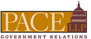 FMCSA – Anticipated Regulatory Action in 2022
Motor Carrier Safety Advisory Committee (MCSAC)

While no rulemaking is required, the FMCSA-convened Committee is currently reviewing the surge in “last mile” delivery trucks, primarily used for online-ordered, package deliveries to residences

These delivery trucks and similar vehicles are typically under 10,000 lbs., in a range of 4,000 —8,000 lbs. - no CDL requirements for drivers

FMCSA is currently gathering available safety data, acknowledging gaps in this data currently exist

IAM will follow the discussions, and keep members apprised of any proposals
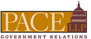 Commission has issued notice to ocean carriers to provide the following:

Display detention and demurrage charges clearly and prominently on their webpage or customer portal
Develop and document clear internal processes on all matters related to detention and demurrage
Delineate dispute resolution procedures, contacts, and required documentation on invoices
To Come - Advanced Notice of Proposed Rulemaking (ANOPR) regarding application of detention and demurrage practices. This follows an extensive audit/review of carrier invoices to identify billing practices
U.S. Federal Maritime Commission (FMC) – Recent Actions on Detention & Demurrage Related Shipping Issues
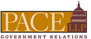 Current Status of Vaccine Mandate Requirements 

OSHA – Emergency Temporary Standard (ETS) for Private Employers (100 + plus employee threshold)
Nationwide injunction issued (stay of enforcement) in place – remains under judicial review

Federal Contractor and Subcontractor Vaccine Requirements 
Nationwide injunction issued (stay of enforcement) in place – remains under judicial review

New York City
Hearing scheduled for Dec. 14th to determine whether a temporary restraining order (halt) for municipal worker vaccine requirements will be issued. Legal challenges will also be filed against the just announced private business vaccine mandate, scheduled to go into effect Dec. 27th 

Cross-Border Truck Travel
Canada will require proof of vaccination beginning Jan. 15th for all drivers – US has indicated they will do the same beginning in Jan., but have not yet set a date for implementation

Federal employee vaccine (or testing) requirements remain in place.
Contact Information for Follow Up Questions
IAM Members are Encouraged to Reach Out At Any Time

Bryan Vickers
Pace Companies
703-403-2882 
bvickers@pacellp.com
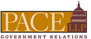